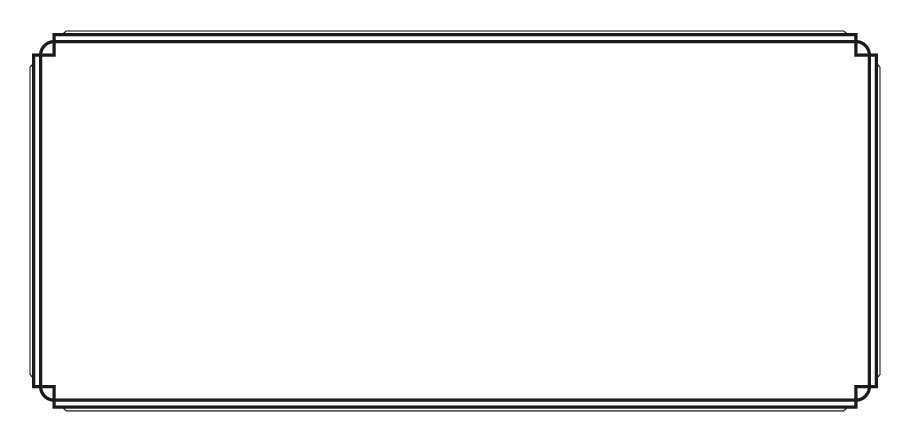 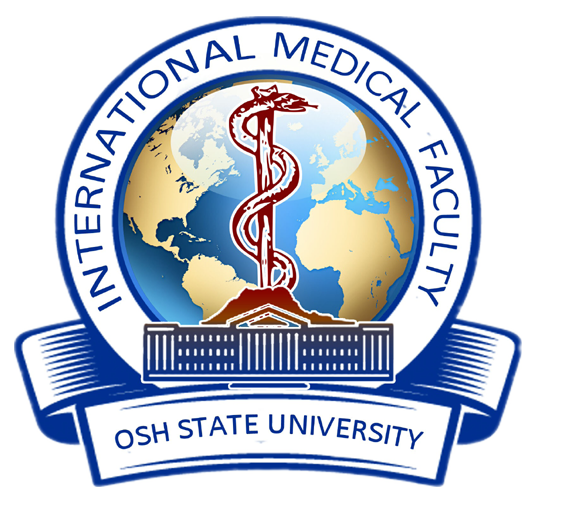 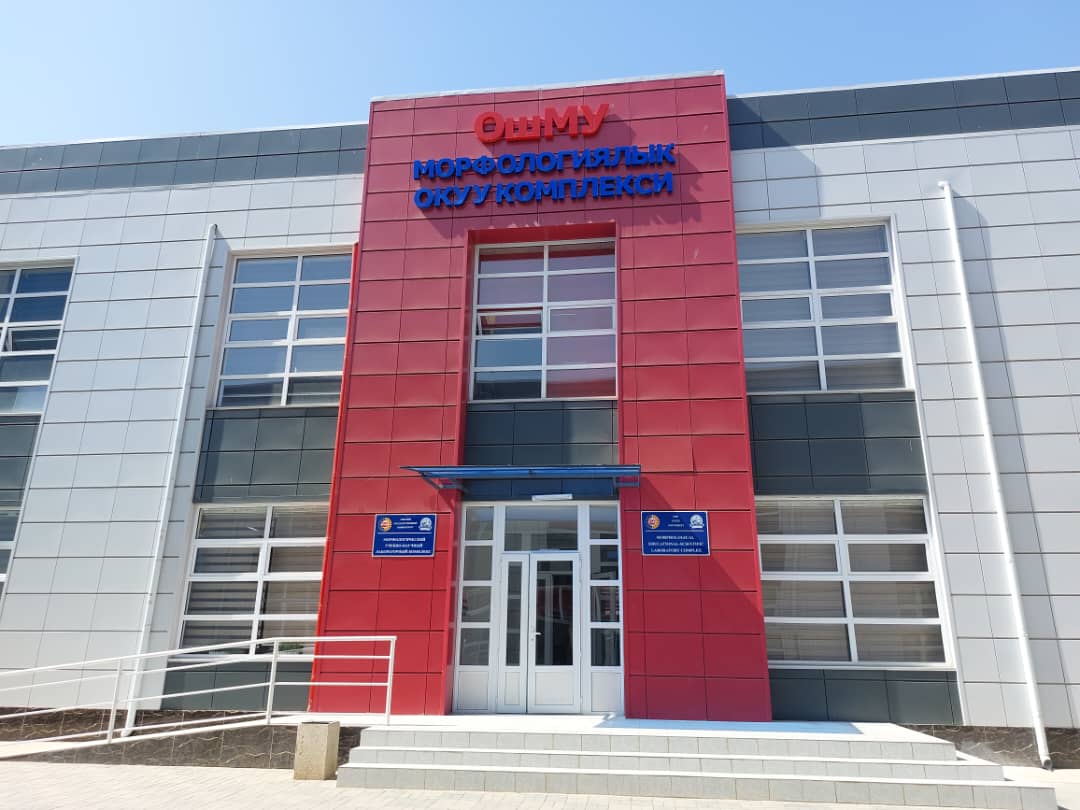 Anatomy TeacheRs
Tashimbetova Umut Kaparovna
Tashimbetova Umut Kaparovna, born in 1981, kyrgyz.
From 1998 – 2004. Osh State University Faculty of Medicine. Graduated with a qualification-medical doctor speciality-general medicine.
From 2004 - 2006 passed clinical internship and received a certificate-
«ophthalmologist»
                          Education:
Start / end date     University             Faculty                   Speciality

1998/2004               Osh State University    Faculty of Medicine   Medical  doctor

2004/2006               КSМА                            Osh center of          «ophthalmologist «                               
                                                                         postgraduate 
                                                                          education
Ergeshova Aida Masalbekovna
Ergeshova Aida Masalbekovna, born in 1981, Kyrgyz
In 2004, graduated from the Osh State University Faculty of Medicine with a degree in Medical Science.
Experience of teaching at the university – 7 years at Osh Kyrgyz-Uzbek University.
Field of professional activity: morphology, human anatomy.
                        PERSONAL INFORMATION
LAST NAME                  Ergeshova
NAME                             Aida
MIDDLE NAME            Masalbekovna
DATE OF BIRTH           July 16, 1981
                            EDUCATION:
   Start / End Date                                 1998/2004
   Higher education institution             Osh State University
   Faculty                                                 Faculty of Medicine
   Specialty                                               Medical business
ASANBEKOVA KANYMGUL
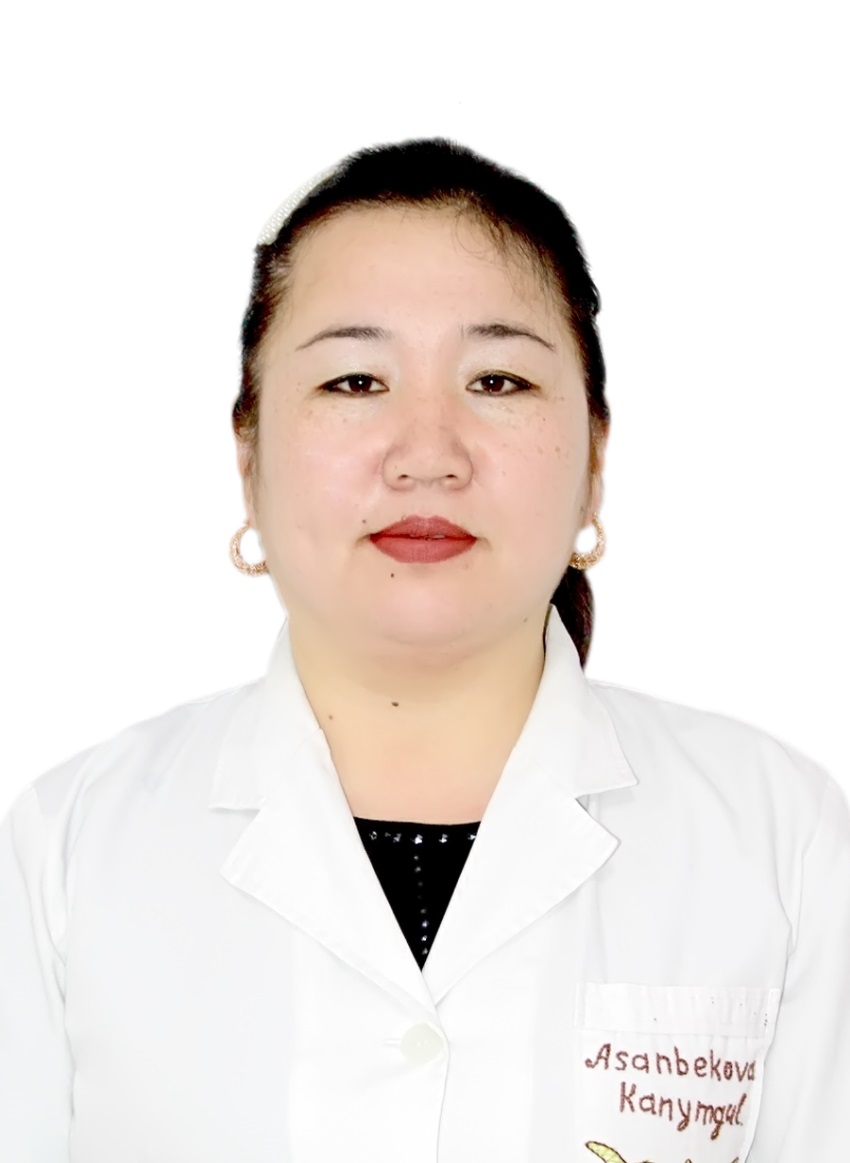 Asanbekova Kanymgul, born in 1982, kyrgyz.
1999-2005 studied at the Osh State Medical Faculty.
2005-2007 passed clinical residency in the Osh regional maternity hospital.

EDUCATION:
Start / end date    University             Faculty        Speciality

1999 / 2005             Osh State University        Medical            student
2005 / 2007             Osh clinical residency                                

WORK EXPERIENCE:
2013 worked as a doctor in the maternity ward
2013-2015 - Deputy director for organizational issues 
2015-2016 - head of the maternity ward 
since 2017 - teacher of the Osh State university, faculty of medicine
Ashimov Urmat Arstanbekovich
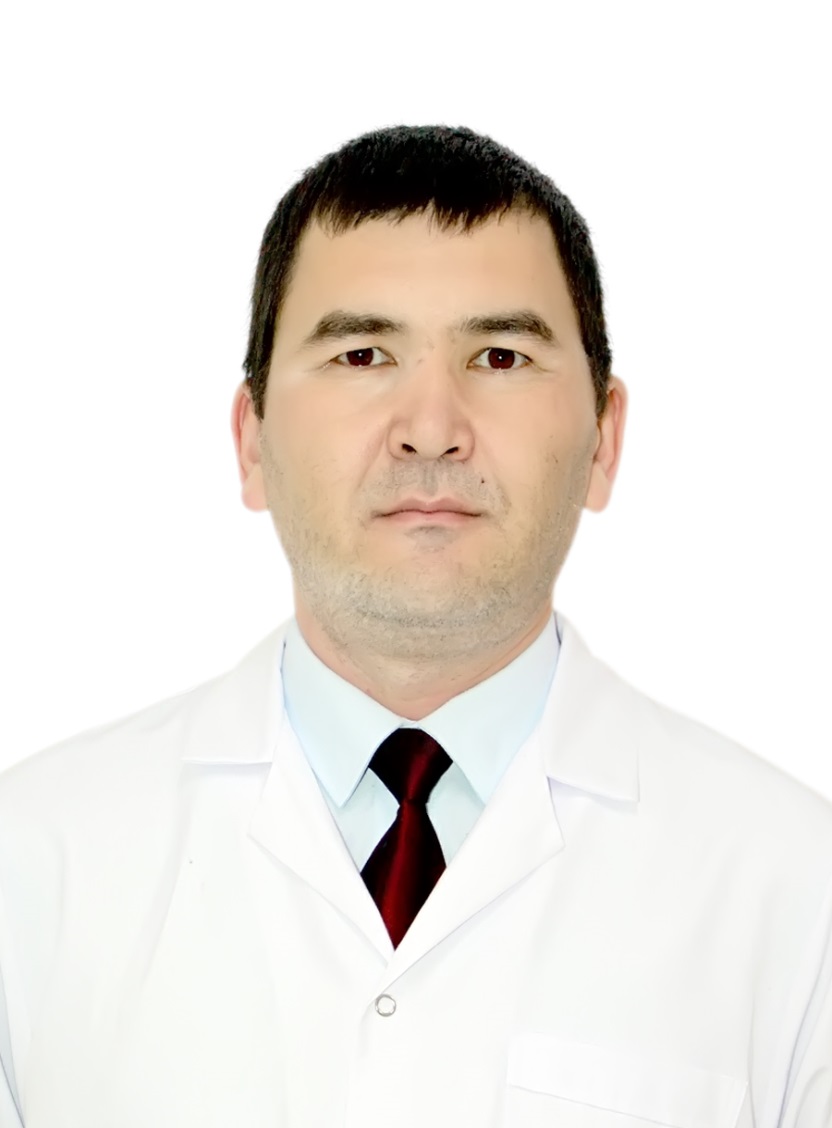 Ashimov Urmat Arstanbekovich , born in 1983 , Kyrgyz.
In 2011 year I was graduated from Medical Faculty of Osh State University.
Teaching experience including Osh State University - 6 years.
Cardiologist, lecturer at Anatomy
Married, have five children
                   EDUCATION:
Start / end date    University             Faculty        Speciality

2000 / 2006             Ankara University           Medical                 student
2008 / 2011             Osh State University        Medical                 student
2011 / 2013             Osh State University         Faculty of            Cardiologist
                                                                           Postgraduate 
                                                                           Education of Osh 
                                                                           State University
Maksimova Kanyshai Zaripovna
Maksimova Kanyshai, born in 1983, kyrgyz.
In 2006, he graduated from the medical faculty of Osh State University with a degree in general medicine.
Teaching experience in universities - 12 years, including at Osh State University - 12 years. General scientific and pedagogical experience - 21 full years.
Field of professional activity: anatomy, neurology

EDUCATION:
Start / end date    University             Faculty        Speciality

2000 / 2006             Osh State University        Medical            student
2006 / 2008             ЦПМО
Toichieva  Zarina  Zhamaldinovna
Kyrgyz Republic Karasuisky District, Kenzhekul Village
Year of birth:	31.12. 1983г
 Education:
Higher education: 2000-2006 Osh State University Medical Institute.	2006-2008 Osh State University Received qualification on speciality "doctor-pediatrician«
Specialty: Pediatrician and Neonatologist
Labor activity:
2008 -2009 Teacher on pediatrics. OshSU Medical College
2010-2011y.doctor-neonatologist ,Regional hospital maternity hospital, department of newborns.
Ped. Experience: 13 years.
Toktorov Kanzharbek Minbaevich
Date of birth: April 28, 1995 
City: Osh
           E D U C A T I O N
SPECIALITY      month/year – month/year
Osh State University, Faculty of Medicine                  09/2012 – 07/2018
General medicine
               W O R K E X P E R I E N C E
POSITION AT WORK	month/year – month/year
Alay Territorial Hospital	09/2018 – 07/2021
Functional responsibilities:
Resident doctor
POSITION AT WORK	month/year – month/year
MC "OIOKH", Osh city.	01/2021 – present time
Functional responsibilities surgeon
Physiology Teachers
Argynbaeva Akmaral Turdalievna
Argynbaeva Akmaral Turdalyevna,
 professor of biological sciences (2015), docent of Osh StateUniversity (2022).
 Argynbaeva Akmaral Turdalievna was born on October 15, in 1982 in Karasuu region of Osh  oblast.
In 2004 she graduated from the department	"Natural Sciences and Geography" of Osh State University in Biology with complementary Chemistry. In 2007-2010 she studied at the post-graduate school Southern Branch of the
National academy of sciences.
Currently she is working as the docent at the Department of Anatomy, Histology and Normal Physiology” of the international Faculty of Medicine,
Osh
State University.
Scientific work of Argynbayeva A.T. is devoted to the study of violations of
microecology of the intestine under the affect of pesticides and its correction with probiotics. Scientific novelty of the work lies in in-depth study of themicroecological status of people,engaged in cotton growing in the Kyrgyz Republic and in contact with pesticide. In 2015 she defended her PhD dissertation on the topic: Violation microecology of the intestine exposure to pesticides and their correction with probiotics.
She is the author of more than 30 scientific and educational and methodical works in local and foreign publications.
Akmaral conducts practical and lecture classes in the discipline "Normal Human Physiology".
Paizildaev Timur
P E R S O N A L D A T A
I teach human physiology for MBBS students
E X P E R I E N C E
Lecturer in physiology
IMF, OshSU| august 2015 г. - ... Physiology is the study of normal function within living creatures. It is a sub-section of biology, covering a range of topics that include organs, anatomy, cells, biological compounds, and how they all interact to make life possible.
                              E D U C A T I O N
OshSU
Faculty of Medicine, September 2009. - 2015 г.
- Medicine "560001"
Postgraduate training in June 2015. - August 2016. - "Surgery".
Advanced training - May 2016 - September 2016 - "Gastroscopy"
Baigashkaev Ertegin Saparbekovich
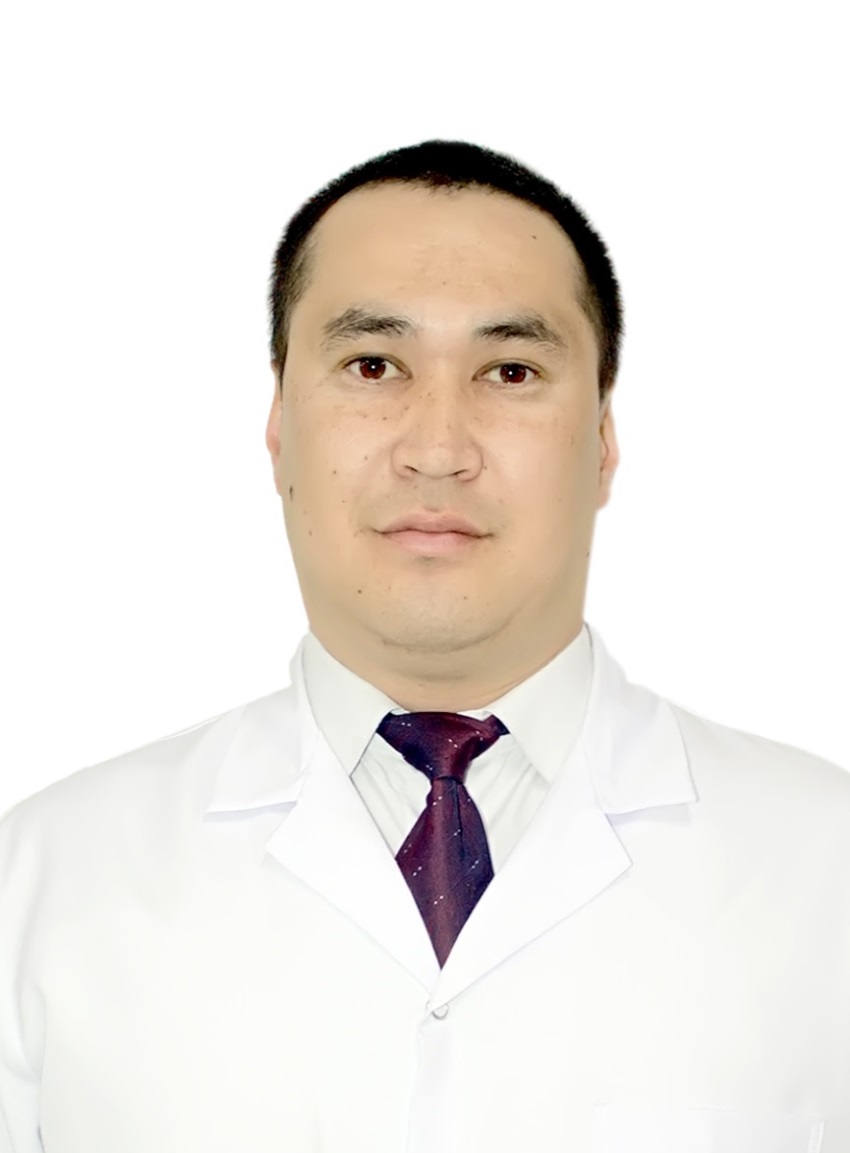 EDUCATION
2010-2016 Osh State University, Faculty of Medicine, General Medicine
2016-2018 Faculty of postgraduate education, surgery.
2018-2020 Master of Osh State University with a degree in Public Health
2020-2021 Ultrasound procedure
                WORK EXPERIENCE
2018-2019 Ambulance 
2021-I currently work at the Andromed Medical Clinic, a surgeon.
2016- present time lecturer of department of anatomy, histology and normal physiology, IMF. 
                PROFESSIONAL SKILLS
Laboratory work inclination
Olympiad preparations
Scientific and educational work
Development and introduction of interactive methods
Differential approach
Orozbek uulu Tursunbek
EDUCATION
2012-2018 Osh State University, Faculty of Medicine, General Medicine
2018-2021 Faculty of postgraduate education, surgery.
2021 September-December, Advanced training, anesthesiologist-anesthesiologist
       WORK EXPERIENCE
2018-2021 Osh Regional Mental Health Center,
nurse. 
2018-2019 methodologist, IMF
2019- present time lecturer of department of anatomy, histology and normal physiology, IMF
         PROFESSIONAL SKILLS
Laboratory work inclination
Olympiad preparations
Scientific and educational work
Development and introduction of interactive methods
Differential approach
Individual technigue
Histology Teachers
Tashmatova Nazgul Mamatumarovna
About Me
Tashmatova Nazgul Mamatumarovna, born in 1978, Kyrgyz. In 2000 she graduated with honours degree in natural sciences and geography from Osh State University, speciality "Biology teacher with additional chemistry".
Candidate of Biological Sciences since 2016. Dissertation on "Morphological characteristics of the mature placenta in physiological conditions with regard to age, constitutional and ethnic factors" defended on 27-may 2016 in the dissertation council of D 001.037.01 of Federal State Budget Scientific Institution "Institute of Molecular Pathology and
Pathomorphology".
Candidate of Biological Sciences, Bishkek, nostrificated by Higher Attestation Commission from 23.06.2017, protocol № 6pk-3/4
Experience of pedagogical work in HEIs - 12 years, including 22 years in Osh State University. Total scientific and pedagogical experience - 22 full years.
Sphere of professional activity: morphology, cell biology, cytology and histology
Achievements
From May 2013 to 2016. - Senior lecturer of the Department of Histology and Pathanatomy of the Faculty of Medicine of OshSU.
In May 2016. She defended her PhD thesis on the topic: "Morphological characteristics of the mature placenta in physiological conditions with regard to age, constitutional and ethnic factors" in the dissertation council D 001.037.01 of Federal State Budget Scientific Institution "Institute of Molecular Pathology and Pathomorphology" Novosibirsk, Russia. 03.03.
From 1.09.16 - 9.09.17 - Senior lecturer of the Department of Morphological Disciplines of the International Faculty of Medicine.
From 19.09.17 - 1.09.2018 Acting Associate Professor of the Department of Morphological Disciplines.
Since 1.09.2018 Acting Associate Professor of the Department of Anatomy, Histology and Normal Physiology From 1.12.16 to 2022 - Vice-dean for scientific work of the International Medical Faculty of Osh State University
The best curator of OshSU - 2012 Grand Prize The best teacher of OshSU - 2013 4th place
The best educational and methodical complex OshSU - 2018
The best monograph OshSU - 2018 3rd place
Toroev Durusbek Isanovich
Lecturer in General Histology, Cytology and Embryology
Total work experience: 48 years
Work experience at Osh State University: 26 years
            Education:
Osh State Pedagogical Institute, Faculty of Biology, specialty - Biology and Chemistry, 1977 - 1984.
Postgraduate studies - Tashkent, VNIISH them. G.S. Zaitseva, 1986 - 1990
Master - India, Dehradun city, Indian Institute of Remote Sensing, 
Labor activity:
Kyrgyz experimental station: Department of selection and seed production, positions - Researcher, Senior Researcher, Head department.
Osh State University, Faculty of Natural Science; Lecturer, Senior Lecturer, Head of the Department, Acting Associate Professor from 1996 to 2012.
Faculty of Medicine - Lecturer in the Department of Histology from 2013 to 2015.
International Faculty of Medicine - Lecturer in the Department of Anatomy, Histology and Normal Physiology from 2015 to the present.
Alimbekova Aiperi Alimbekovna
1. Alimbekova Ayperi Alimbekovna, born in 1994, Kyrgyz.
2. In 2018, she graduated from the Medical Faculty of OSH State University with a degree in "medicine".".
3. In 2021 she graduated from the Faculty of postgraduate education in the specialty “gastroenterologist”.
4. Field of professional activity: histology
LAST NAME     Alimbekova 
FIRST NAME    Aiperi  Alimbekovna
DATE                 December 22, 1994
                          WORK EXPERIENCE
• In 2018, she graduated from the Medical Faculty of Osh State University with a degree in Medical Science.
• 2018-2019 – Methodologist of the Department of Anatomy, Histology and Normal Physiology.
• 2019-to this day. – Lecturer of the Department of Anatomy, Histology and Normal Physiology.
Start/End date   University
Bakirov Sanjar Bakirovich
Date of birth: March 22, 1995
City: Bishkek
                 E D U C A T I O N
SPECIALITY    month/year – month/year
Osh State University, Faculty of Medicine 09/2012 – 07/2018
General medicine
                  W O R K  E X P E R I E N C E
POSITION AT WORK	month/year – month/year
National Centre of Oncology and Hematology (NCOH), Bishkek city.	09/2018 –07/2021
Functional responsibilities:
Resident doctor
POSITION AT WORK	month/year – month/year
MC "LASMED", Bishkek city.
 
                                                                                                01/2020 -05/2021
Functional responsibilities: Oncologist
Manas kyzy Uulkan
Manas kyzy Uulkan, born in 1996, Kyrgyz
In 2017, she graduated from the Faculty of Natural Geography of OSH State University with a degree in biology.
In 2019, she graduated from the Master's degree in Natural Geography at OSH State University
2021-2022 studying for a master's degree at the International Medical Faculty of Osh State University. 
              PERSONAL INFORMATION
LAST NAME                     Мanas kyzy
NAME                               Uulkan
MIDDLE NAME                ------
DATE OF BIRTH               28/04/1996
                 EDUCATION:
Start / End Date   Higher education  institution     Faculty      Specialty

2013-2019                     Osh State                              Faculty of     Biologist
                                         University                             Natural 
                                                                                        Geography